Civil Rights
In
Child Nutrition Programs
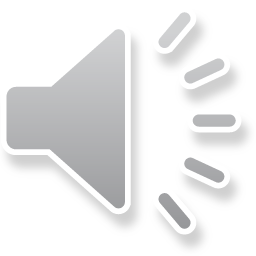 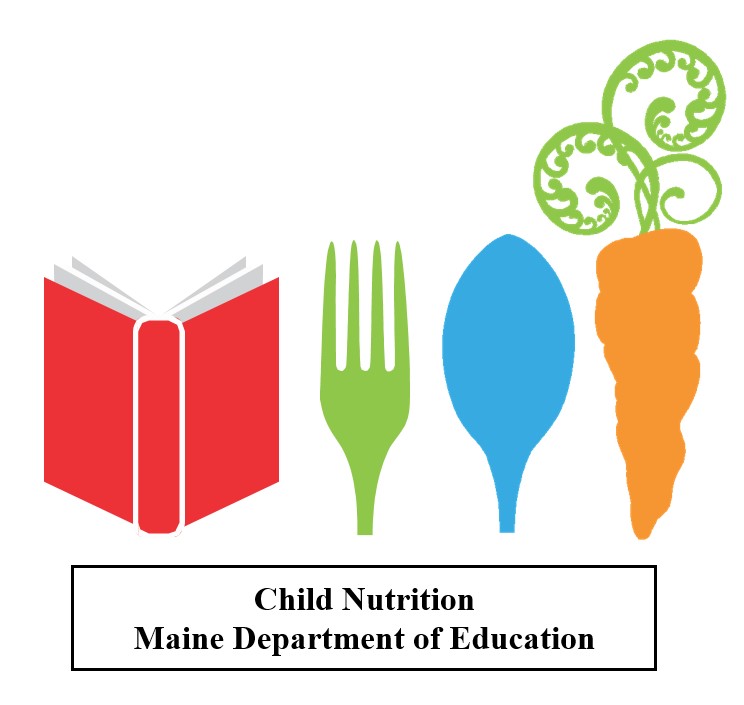 Objectives
By the end of this presentation, you will be able to:
Implement correct Civil Rights procedures
Provide reasonable modifications to accommodate disabilities for program participants
Establish a Civil Rights complaint Procedure
Have completed annual Civil Rights training
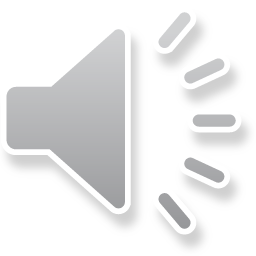 Legislation
Assurances
Public Notification
Data Collection 
Language Assistance 
Modifications to Accommodate Disabilities 
Complaint Procedure
Civil Rights Reviews and Resolution 
Training
Customer Service 
Conflict Resolution
Topics Covered
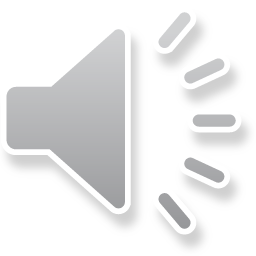 Legislation
Civil Rights
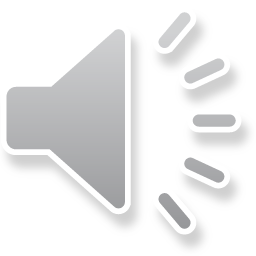 Civil Rights Legislation
Title VI of the Civil Rights Act of 1964
Race, Color, and National Origin
Civil Rights Restoration Act of 1987
Clarifies the scope of the Civil Rights Act of 1964
Section 504 of the Rehabilitation Act of 1973 & Americans with Disabilities Act of 1990 (ADA); ADA Amendments Act of 2008
Disability
Age Discrimination Act of 1975
Age 
Title IX of the Education Amendments of 1972
Sex
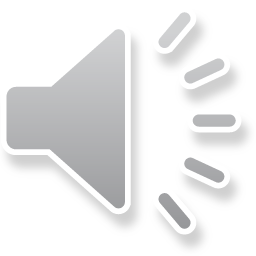 Civil Rights Program Authorities
7 CFR Parts 15, 15a and 15b 
Nondiscrimination, Education, Disability 
7 CFR Parts 210, 215, & 220 (NSLP, SMP, SBP) 
7 CFR Parts 225 & 226 (SFSP & CACFP) 
7 CFR Part 245 (NSLP, SMP, SBP – Eligibility) 
28 CFR Part 35: Nondiscrimination on the Basis of Disability in State/Local Government Services 
28 CFR Part 42: Nondiscrimination in Federally Assisted Programs
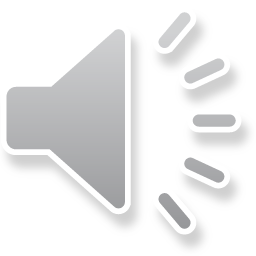 Civil Rights Program Authorities
Executive Order 13166 
Addresses/improves access requirements for persons with Limited English Proficiency (LEP)
USDA LEP Policy Guidance (79 Fed. Reg. No. 229. Friday, November 28, 2014) 
USDA Department Regulation 4330-2
Prohibits discrimination in programs and activities receiving federal funds from the USDA 
FNS Instruction 113-1 & FNS Instruction 113-1 Appendix B (School Meals, SFSP, & CACFP)
7 CFR Part 16 “Equal Opportunity for Religious Organizations”
Allows religiously affiliated organizations to compete equally for USDA funds
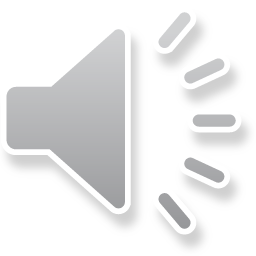 This can be accomplished by:
Prohibiting discrimination for or against an organization on the basis of religion, religious belief, or religious character in the administration and distribution of federal funds. 
Allowing a religious organization that participates in USDA programs to retain its independence and continue to carryout its mission, provided that direct USDA funds do not support any “explicitly religious activities such as worship, religious instruction, or proselytization.”
Clarifying that faith-based organizations can use space in their facilities to provide USDA-funded service without removing religious art, icons, scriptures, or other religious symbols. 
Ensuring that no organization that receives direct federal funds can discriminate against a program beneficiary, or prospective beneficiary, on the basis of religion or religious belief.
Implementing Equal Opportunity for Religious Organizations
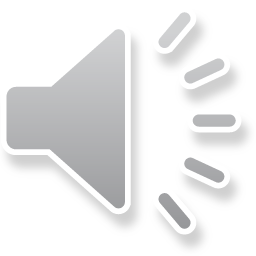 What is Discrimination?
Different treatment which makes a distinction of one person or a group of persons from others; either intentionally, by neglect, or by the actions or lack of actions based on a protected class.
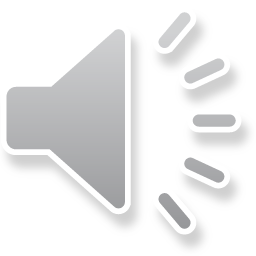 For Federal Food and Nutrition Service programs, complaints are based on one or more of the six Federally protected  bases:
Race
Color
National Origin
Age
Sex (including gender identity and sexual orientation)
Disability
Federally Protected Bases
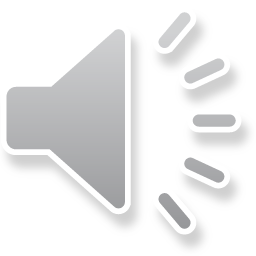 Protected Classes Under Maine State Law
Adds protections for persons with regard to: 
Religion
Ancestry
Genetic Information

All Federal Child Nutrition Programs operating in public school districts in the State of Maine must adopt both Federal and State protected classes
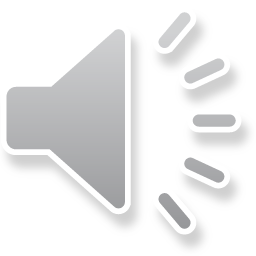 Civil Rights – Bostock Memo
Discrimination on the basis of sex in programs or activities receiving Federal financial assistance includes discrimination on the basis of sexual orientation and discrimination on the basis of gender identity. 

This policy update is consistent with the Supreme Court’s decision in Bostock v. Clayton County, 140 S. Ct. 1731, 590 U.S. ___ (2020), and applies to prohibitions against discrimination based on sex in all FNS programs.

Updates Federal non-discrimination statement: sex (including gender identity and sexual orientation)

Updated poster will be released
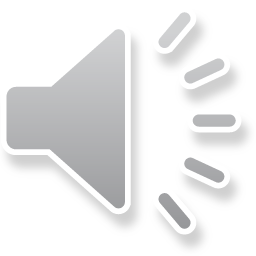 [Speaker Notes: Jane]
Assurances
Civil Rights
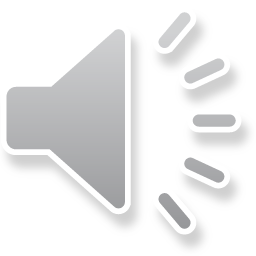 Civil Rights Assurances
To qualify for Federal financial assistance, the program application must be accompanied by a written assurance that the program or facility will be operated in compliance with the CR laws and implementing nondiscrimination regulations.

A civil rights assurance must be incorporated in all agreements between State and local agencies and their subrecipients. 
Retailer and vendor agreements must include an assurance of nondiscrimination.

FNS Instruction 113-1, Appendix B contains required assurances language 

State agencies, local agencies, and other subrecipients must be in compliance with Civil Rights requirements prior to approval for Federal financial assistance.
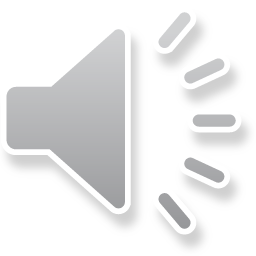 [Speaker Notes: For example, many SFAs contract with Food Service Management Companies (FMSC). The SFA is responsible for ensuring the FSMC is in compliance with civil rights requirements.]
Assurances Continued
Why are there assurances?
Help clarify expectations
Eliminate discrimination against applicants, participants and beneficiaries
Prevent future discrimination
Address effects of past discrimination
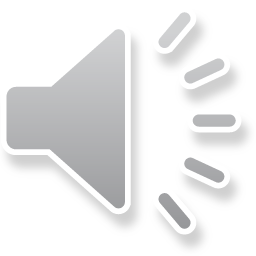 Assurances Continued
The State agency hereby agrees that it will comply with: i. Title VI of the Civil Rights Act of 1964 (42 U.S.C. 2000d et seq.); ii. Title IX of the Education Amendments of 1972 (20 U.S.C. 1681 et seq.); iii. Section 504 of the Rehabilitation Act of 1973 (29 U.S.C. 794); iv. Age Discrimination Act of 1975 (42 U.S.C. 6101 et seq.); v. Title II and Title III of the Americans with Disabilities Act (ADA) of 1990 as amended by the ADA Amendment Act of 2008 (42 U.S.C. 12131-12189); vi. Executive Order 13166, "Improving Access to Services for Persons with Limited English Proficiency." (August 11, 2000); vii. All provisions required by the implementing regulations of the Department of Agriculture (USDA) (7 CFR Part 15 et seq.); viii. Department of Justice Enforcement Guidelines (28 CFR Parts 35, 42 and 50.3); ix. Food and Nutrition Service (FNS) directives and guidelines to the effect that, no person shall, on the grounds of race, color, national origin, sex (including gender identity and sexual orientation), age, or disability, be excluded from participation in, be denied the benefits of, or otherwise be subject to discrimination under any program or activity for which the Program applicant receives Federal financial assistance from USDA; and hereby gives assurance that it will immediately take measures necessary to effectuate this Agreement. x. The USDA non-discrimination statement that in accordance with Federal civil rights law and U.S. Department of Agriculture (USDA) civil rights regulations and policies, the USDA, its Agencies, offices, and employees, and institutions participating in or administering USDA programs are prohibited from discriminating based on race, color, national origin, religion, sex, gender identity (including gender expression), sexual orientation, disability, age, marital status, family/parental status, income derived from a public assistance program, political beliefs, or reprisal or retaliation for prior civil rights activity, in any program or activity conducted or funded by USDA (not all bases apply to all programs). This assurance is given in consideration of and for the purpose of obtaining any and all Federal financial assistance, grants, and loans of Federal funds, reimbursable expenditures, grant, or donation of Federal property and interest in property, the detail of Federal personnel, the sale and lease of, and the permission to use Federal property or interest in such property or the furnishing of services without consideration or at a nominal consideration, or at a consideration that is reduced for the purpose of assisting the recipient, or in recognition of the public interest to be served by such sale, lease, or furnishing of services to the recipient, or any improvements made with Federal financial assistance extended to the Program applicant by USDA. This includes any Federal agreement, arrangement, or other contract that has as one of its purposes the provision of cash assistance for the purchase of food, and cash assistance for purchase or rental of food service equipment or any other financial assistance extended in reliance on the representations and agreements made in this assurance. By accepting this assurance, the State agency agrees to compile data, maintain records, and submit records and reports as required, to permit effective enforcement of nondiscrimination laws and permit authorized USDA personnel during hours of program operation to review and copy such records, books, and accounts, access such facilities and interview such personnel as needed to ascertain compliance with the nondiscrimination laws. If there are any violations of this assurance, the Department of Agriculture, FNS, shall have the right to seek judicial enforcement of this assurance. This assurance is binding on the State agency, its successors, transferees and assignees as long as it receives assistance or retains possession of any assistance from USDA. The person or persons whose signatures appear below are authorized to sign this assurance on behalf of the State agency.
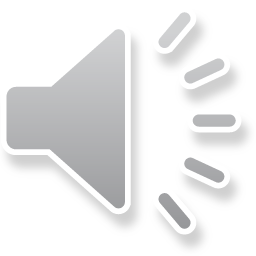 Public Notification
Civil Rights
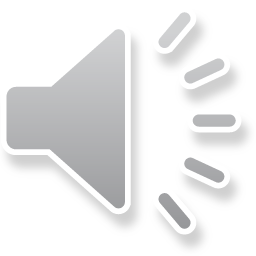 Public Notification
All FNS assistance programs must include a public  notification system
The purpose is to inform persons of:
Program availability
Program rights and responsibilities
The nondiscrimination policy
The procedure for filing a complaint
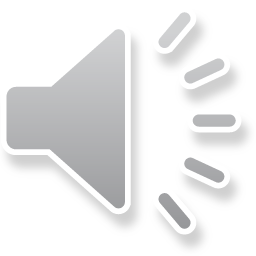 Public Notification Continued
Program Availability 
Inform applicants and potentially eligible persons of the availability of the program and the steps necessary for participation. 
Rights and Responsibilities 
Inform applicants, participants, and potentially eligible persons of their program rights and responsibilities. 
Nondiscrimination Statement 
All information materials and sources, including websites, used by FNS, State agencies, or other subrecipients to inform the public about FNS programs must contain a nondiscrimination statement. The statement is not required to be included on every page of the program Web site. At a minimum, the nondiscrimination statement or a link to it must be included on the home page of the program information.
Complaint Information 
Advise applicants and participants at the service delivery point of their right to file a complaint, how to file a complaint, and the complaint procedures.
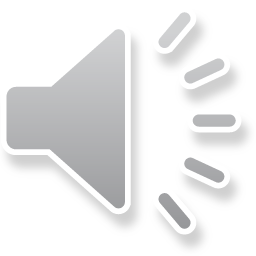 Elements of Public Notification
Make program information available to the public upon request; 
Prominently display the “And Justice for All” poster; 
Inform potentially eligible persons, applicants, participants and grassroots organizations of programs or changes in programs; 
Convey the message of equal opportunity in all photos and other graphics that are used to provide program or program-related information; 
Provide appropriate information in alternative formats for persons with disabilities and in the appropriate language(s) for LEP persons;
Include the required nondiscrimination statements.
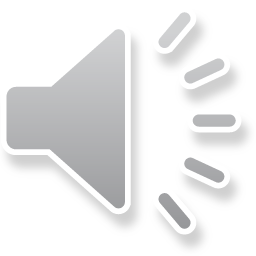 “And Justice For All” Poster
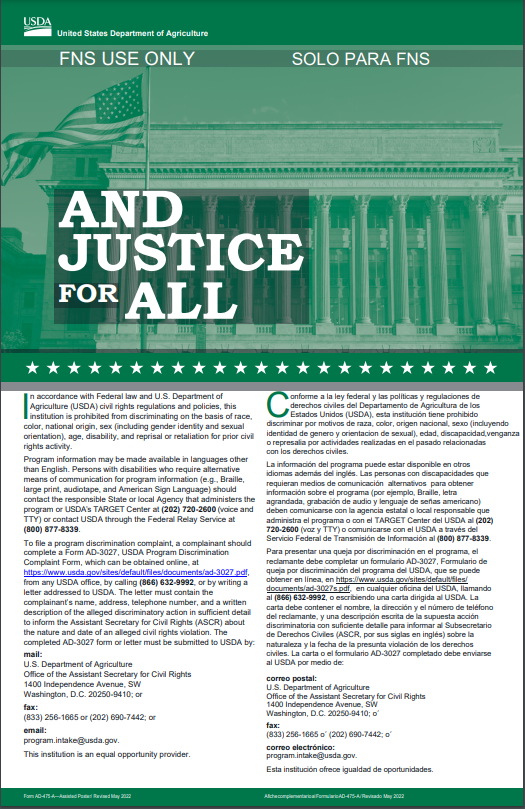 Display the poster in a prominent location for all to view
USDA AD-475A 

Order posters through Maine DOE at 624-6842
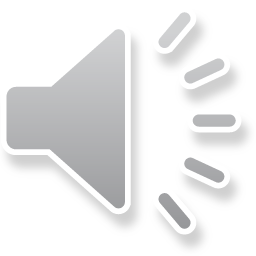 Nondiscrimination Statement - Use
At a minimum, the full Nondiscrimination Statement should be on vital documents, including but not limited to: 
Application Form(s) 
Free and Reduced Meal Application 
Meal Application Cover Letter
Notification of Approval or Denial of Meal Benefits 
Reminder Regarding Expiration of Previous Year Eligibility Benefits
Verification Materials
Verification Notice
Verification Results Letter
Notice of Adverse Action Forms 
Program (Home) Web Page 
Public Information, including Program literature
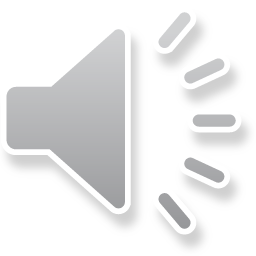 [Speaker Notes: *The Free and Reduced Meal Application Materials and the Verification Materials with the correct nondiscrimination statement are provided annually on the agency websites]
Nondiscrimination Statement
In accordance with federal civil rights law and U.S. Department of Agriculture (USDA) civil rights regulations and policies, this institution is prohibited from discriminating on the basis of race, color, national origin, sex (including gender identity and sexual orientation), disability, age, or reprisal or retaliation for prior civil rights activity.

Program information may be made available in languages other than English.  Persons with disabilities who require alternative means of communication to obtain program information (e.g., Braille, large print, audiotape, American Sign Language), should contact the responsible State or local Agency that administers the program or USDA’s TARGET Center at (202) 720-2600 (voice and TTY) or contact USDA through the Federal Relay Service at (800) 877-8339.

To file a program discrimination complaint, a Complainant should complete a Form AD-3027, USDA Program Discrimination Complaint Form which can be obtained online at: https://www.usda.gov/sites/default/files/documents/USDA-OASCR%20P-Complaint-Form-0508-0002-508-11-28-17Fax2Mail.pdf, from any USDA office, by calling (866) 632-9992, or by writing a letter addressed to USDA. The letter must contain the complainant’s name, address, telephone number, and a written description of the alleged discriminatory action in sufficient detail to inform the Assistant Secretary for Civil Rights (ASCR) about the nature and date of an alleged civil rights violation. The completed AD-3027 form or letter must be submitted to USDA by:
(1)       mail:
            U.S. Department of Agriculture            Office of the Assistant Secretary for Civil Rights            1400 Independence Avenue, SW            Washington, D.C. 20250-9410; or
(2)       fax:
            (833) 256-1665 or (202) 690-7442; or
(3)       email:            program.intake@usda.gov
This institution is an equal opportunity provider.
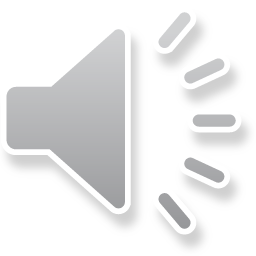 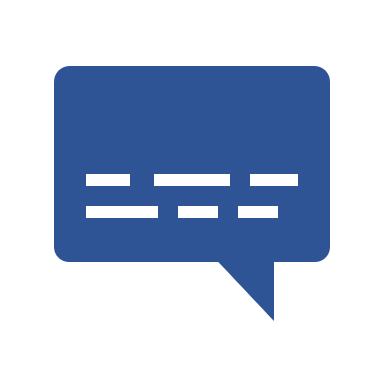 Translated versions of the Non-Discrimination Statement 

https://www.fns.usda.gov/cr/fns-nondiscrimination-statement
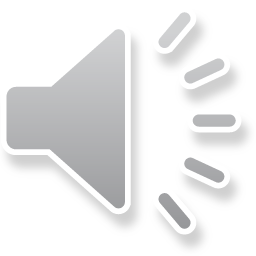 Maine Nondiscrimination Statement
The Maine Human Rights Act prohibits discrimination because of race, color, sex, sexual orientation, age, physical or mental disability, genetic information, religion, ancestry or national origin.

Complaints of discrimination must be filed at the office of the Maine Human Rights Commission, 51 State House Station, Augusta, Maine 04333-0051. If you wish to file a discrimination complaint electronically, visit the Human Rights Commission website at https://www.maine.gov/mhrc/file/instructions and complete an intake questionnaire. Maine is an equal opportunity provider and employer.
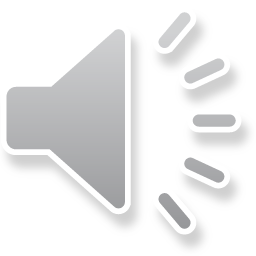 Nondiscrimination Statement
USDA Nondiscrimination Statement (NDS)
Must get State Agency approval prior to use of the short version.

"This institution is an equal opportunity provider."

“Esta institución es un proveedor que ofrece igualdad  de oportunidades.” (Spanish)

Other languages are available on FNS CRD website
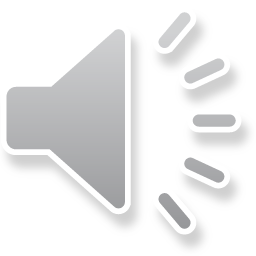 [Speaker Notes: May be used where the longer statement does not fit

Must be in font size no smaller than font size used in rest of publication

It is required to maintain a file with samples of pamphlets or fliers showing the non-discrimination statement]
Data Collection
Civil Rights
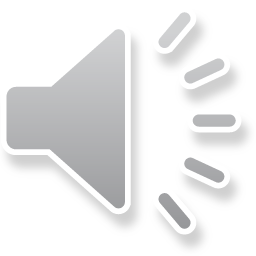 Racial/Ethnic Data Collection
Purpose: To determine how effectively FNS programs are reaching potentially-eligible persons and beneficiaries. 
As a means of monitoring civil rights compliance, state agencies shall establish a system for the collection of racial/ethnic data of each person applying for and receiving benefits. 
Applicants shall be assured that the information is required for and used for statistical purposes only and has no effect on eligibility criteria. 
Data should be collected at the point of application or may be collected at the time of student enrollment by the school.
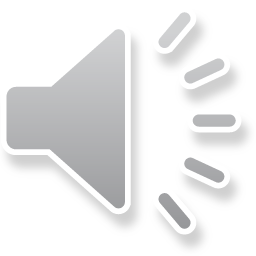 Racial/Ethnic Data Collection Continued
“…data will be used to determine how effectively FNS programs are reaching potential eligible persons and beneficiaries, identify areas where additional outreach is needed, assist in the selection of locations for compliance reviews, and complete reports as required. 

“…State agencies, local agencies, and other subrecipients are required to obtain data by race and ethnic category on potentially-eligible populations, applicants, and participants in their program service area…Systems for collecting actual racial and ethnic data must be established and maintained for all programs. (FNS Instruction 113-1 Section XII)
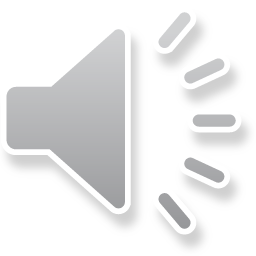 Racial/Ethnic Data Collection Continued
Applicants shall be assured that the information is required for and used for statistical purposes only and has no effect on eligibility criteria. 

Children are not to be surveyed.
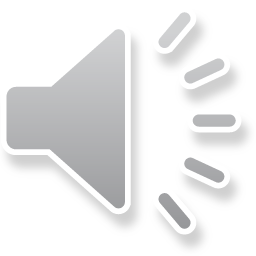 Race and Ethnic Categories – Two Question Format
1. Ethnicity 
Hispanic or Latino 
Not Hispanic or Latino 

2. Race (one or more of the following) 
American Indian or Alaska Native 
Asian 
Black or African American 
Native Hawaiian or Other Pacific Islander 
White
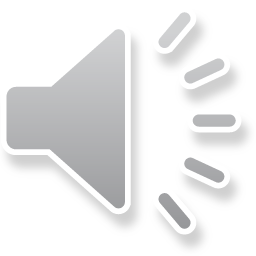 Population Data Sources
US Census Data 
https://data.census.gov/cedsci/

American Community Survey 
http://www.census.gov/acs/
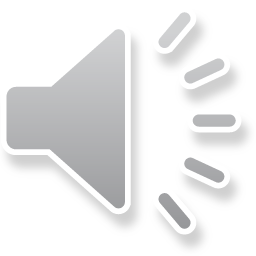 Language Assistance
Civil Rights
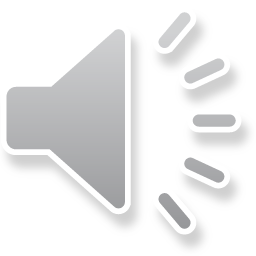 LEP Language Assistance
Limited English Proficiency (LEP): 

Individuals who do not speak English as their primary language and who have a limited ability to read, speak, write, or understand English
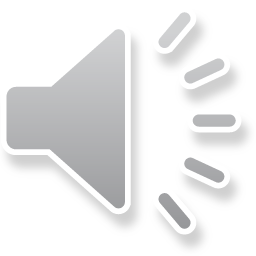 Federal agencies and recipients must take reasonable steps to ensure “meaningful” access to their programs and activities by LEP persons. 

Meaningful access is accomplished by providing reasonable, timely, appropriate, competent, qualified, accurate, and effective language services to individuals with LEP when accessing programs and services. 

(FNS Instruction 113-1, Section VII; Title VI and its implementing regulations, Executive Order 13166, and Federal agency guidance)
LEP Requirements
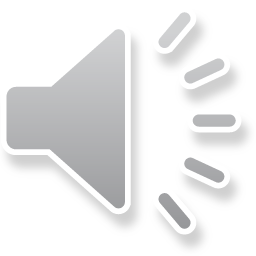 LEP – Four Factor Analysis
Factors to consider in addressing LEP 
The number or proportion of LEP persons eligible to be served or likely to be encountered within the area serviced by the recipient. 

Frequency with which LEP individuals come in contact with the program. 

Nature and importance of the program, activity, or service provided by the program. 

Resources available to the recipient and costs.
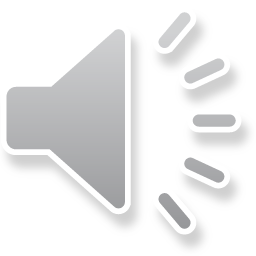 Translation Resources
Free and Reduced Meal Applications are available in a number of foreign languages at:
https://www.fns.usda.gov/cn/translated-applications
Other program materials may need translation.
Foreign language teachers, community organizations, and volunteers may be used. 
Make sure they understand the confidentiality requirements. 
Interpreter hotlines are another option. 
Children should not be used to translate program requirements to parents & guardians.
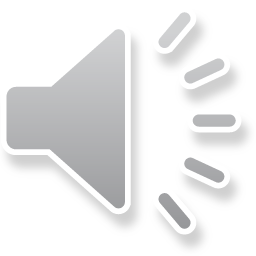 Language Assistance Resources
Migration Policy Institute’s National Center on Immigrant Integration Policy 
http://www.migrationpolicy.org/ 

Department of Justice site: LEP.GOV 
http://www.lep.gov/maps/ 

Use of language translation services
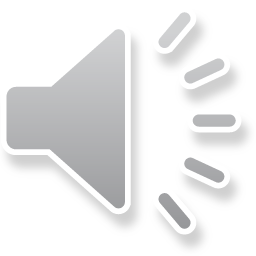 Modifications to accommodate disabilities
Civil Rights
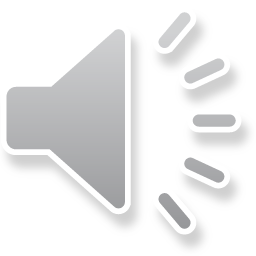 Disability Discrimination
Sections 504 of the Rehabilitation Act of 1973 and USDA implementing Regulation, 7 CFR Part 15b 
prohibit discrimination based on disability in programs or activities receiving Federal financial assistance. 
Americans with Disabilities Act (ADA), 28 CFR Part 35, Title II, Subtitle A 
prohibits discrimination on the basis of disability in all services, programs and activities provided to the public by State and local governments. 
These Civil Rights laws protect persons with disabilities if they are potential applicants or participants in any FNS-funded programs.
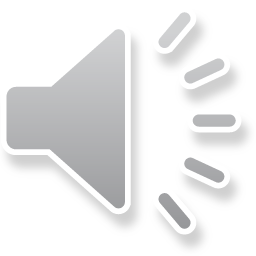 Disability Discrimination
What is the definition of disability?
A person who has a physical or mental impairment  which substantially limits one or more major life  activities, has a record of such an impairment, or is  regarded as having such an impairment.
Major life activity means functions such as caring for  one’s self, performing manual tasks, walking, seeing,  hearing, speaking, breathing, learning and working.
functions of the immune system, normal cell growth,  digestive, bowel, bladder, neurological, brain,  respiratory, circulatory, cardiovascular, endocrine, and  reproductive functions. (ADA Amendments Act of  2008)
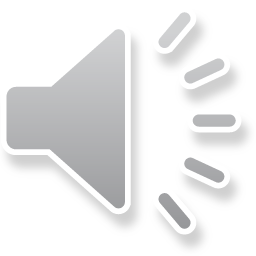 Access to the Program
Provide reasonable modifications for meal accommodations.
Maine DOE has a separate training on this

Ensure food service areas are accessible.

Provide auxiliary aids and services, if needed.
Examples include:
Food service aides
Adaptive feeding equipment
Meal tracking assistance 
Other effective methods
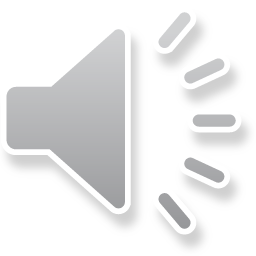 Integration clause in Section 504 means that disabled individuals should be accommodated in the least restrictive and most integrated setting possible. 
In the food allergy context, this most often comes into play where children with food allergies are ostracized in some way during meal time. 
Allergy-free tables, such as peanut-free tables, are acceptable, as long as they are not also “punishment” tables.
Providers must always balance safety vs. stigma. The severity of the allergy and age of the child are the primary considerations.
Integrated Environment
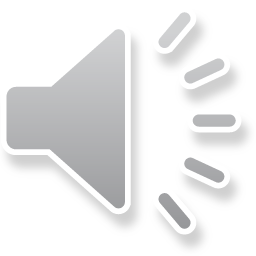 Complaints of Discrimination
Civil Rights
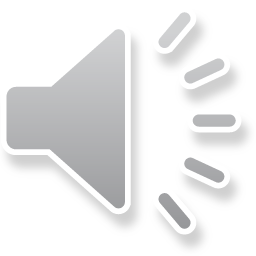 Complaints of Discrimination
Complaints shall be accepted and forwarded to the USDA/FNS Regional Office of Civil Rights

Maine Human Rights Commission must be notified
Complaints must be filed within 180 days from the alleged act of discrimination
Complaints may be written, verbal, or anonymous
State agencies or subrecipient agencies may  develop their own complaint forms, but the use of  such forms cannot be a pre-requisite for acceptance
A separate Civil Rights complaint log shall be maintained by the State and subrecipient agency
Confidentiality is extremely important and must be maintained
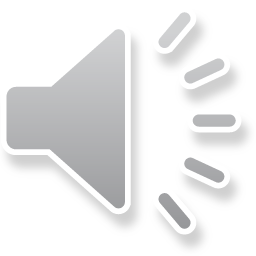 Types of Complaints
Customer Service Complaint
There has been a break down in service, and can result from a lack of customer focus, being insensitive, or demonstrating a lack of understanding

Civil Rights Complaint/Discrimination
Characterized by the complainant verbalizing or submitting in writing that they feel they have been treated unfairly or discriminated against due to a protected class basis
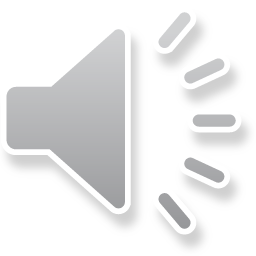 Civil Rights Complaints Process
USDA Discrimination Complaint Form

English 
AD-3027 

Spanish 
AD-3027 (Spanish)
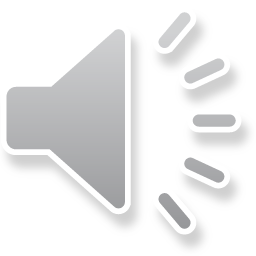 Maine Human Rights Commission
Filing a complaint of discrimination

Complaints of discrimination must be filed at the office of the Maine Human Rights Commission, 51 State House Station, Augusta, Maine 04333-0051
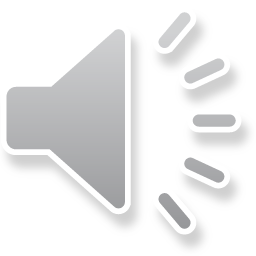 Civil Rights Reviews
Civil Rights
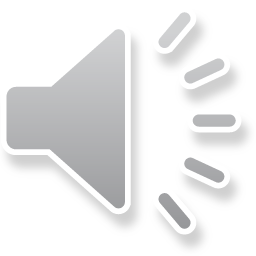 Compliance Reviews
There are three types of compliance reviews
 
Pre-Award Compliance Reviews 
Routine (Post-Award) Compliance Reviews 
Special Compliance Reviews
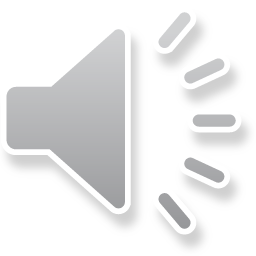 Areas of Review 
Assurances 
Public Notification 
Racial and Ethnic Data Collection and Reporting 
Civil Rights Complaints 
Compliance Reviews 
Resolution of Noncompliance 
Civil Rights Training 
Disability Compliance 
Limited English Proficiency 
Verification of Citizenship or Immigration Status
Post Award/Routine Compliance Reviews
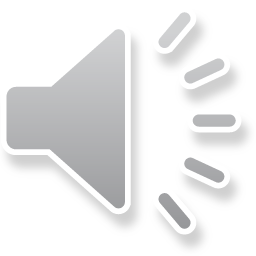 May be scheduled or unscheduled; 
To follow-up on previous findings of noncompliance; 
To investigate reports of noncompliance by other agencies, media, or grassroots organizations; 
May be specific to an incident or policy; 
History of statistical underrepresentation of particular group(s); 
Pattern of complaints of discrimination.
Special Compliance Reviews
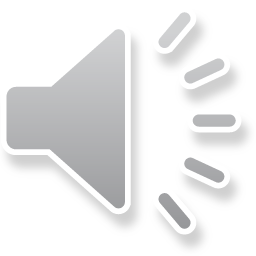 Resolution of Noncompliance
A factual finding that any civil rights requirement, as provided by law, regulation, policy, instruction, or guidelines, is not being adhered to by a State  agency, subrecipient agency, or a local site
Steps must be taken immediately to obtain compliance
A finding’s effective date is the date of notice to  the reviewed entity
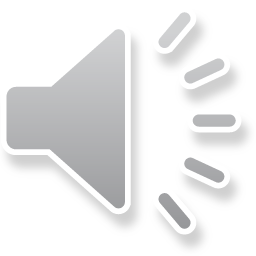 Voluntary Resolution Agreement
A Voluntary Resolution Agreement (VRA) is an agreement that recipient(s) are willfully consenting to undertake remedial actions to address identified areas of noncompliance or in violation with applicable civil rights laws and/or regulations. 
The VRA may be between multiple parties such as the officials in authority to regulate civil rights laws (Food and Nutrition Service, Civil Rights Division, (FNS CRD)), recipient or sub-recipient (State agency or school), and program participant (Complainant). 
Voluntary Resolution Agreements may be used to closeout a Civil Rights Compliance Review at the discretion of FNS CRD in lieu of issuing a written Compliance Review report with findings.
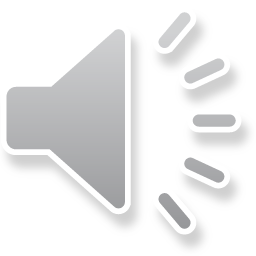 Common Civil Rights Findings
Not all staff involved in CNP operation have received training
Incorrect complete non-discrimination statement on program materials
Maine nondiscrimination statement missing
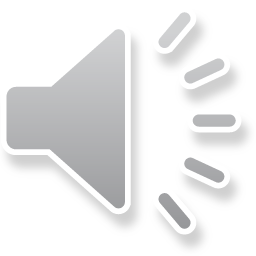 Training
Civil Rights
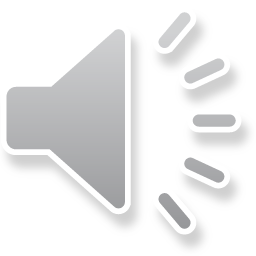 Civil Rights Training
Child Nutrition Program Sponsors, including SFAs are responsible for annually, based on a calendar year, training all staff involved in any and all aspects of the Child Nutrition programs including:
All food service staff
Free and reduced meal application approval staff
Teachers responsible for Breakfast in the Classroom
Any program volunteers
New employees must be trained before involvement in Child Nutrition duties 
Training must be documented with dates, names, signatures, and topics covered
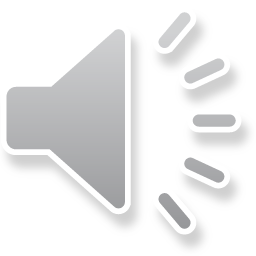 Civil Rights Training
Specific subject matter required, but not limited to:
Public notification systems
Collection and use of data
Requirements for language assistance
Requirements for reasonable accommodation
Complaint procedures
Civil Rights reviews
Resolution of noncompliance
Customer Service
Conflict resolution
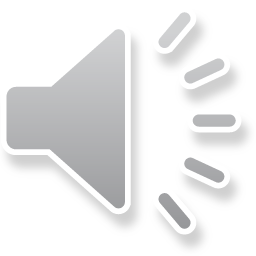 Training on Complaint Procedure
Staff should be able to identify a civil rights complaint if received
They should know what to do if they receive a complaint
Staff must understand that it is the basic right of persons to file a complaint of discrimination
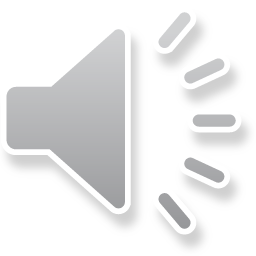 Customer Service
Civil Rights
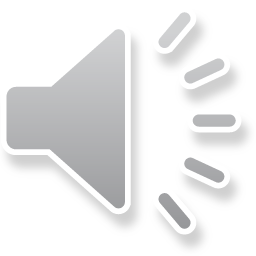 Customer Service
Although people should never be discouraged from filing a complaint of discrimination, sometimes it is more of a program complaint, than a civil rights complaint. 
Good customer service reduces chances of discrimination.
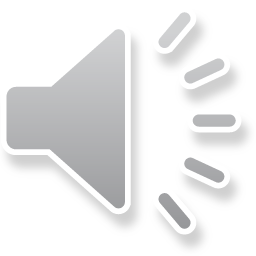 Practice Good Customer Service
Be courteous and thoughtful.
Be patient and listen carefully. 
  Treat all students equally.
 No separation by protected bases in seating arrangements, serving lines, services and facilities, or eating periods.
As noted in the Accommodation section, allergy-free tables, such as peanut-free tables, are acceptable, as long as they are not also “punishment” tables.
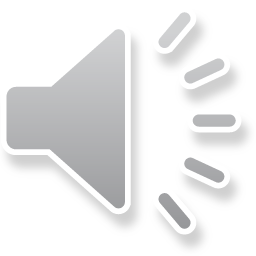 Customer Service Continued
Talk with kids and ask them how their day is going
Encourage them to try new items
Allow children to finish their meal without feeling rushed
Be mindful of how you talk about the food you are serving
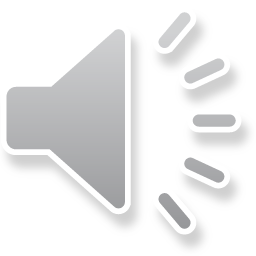 Conflict Resolution
Civil Rights
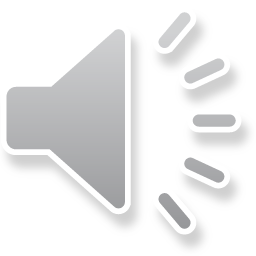 It is possible to avoid a potential civil rights complaint with conflict resolution techniques. 
Remain calm; ask about the situation. 
Repeat it back to be sure you understand. 
Try to help those involved work out their differences. 
Get help from authority figures if threats or violence is possible.
Conflict Resolution
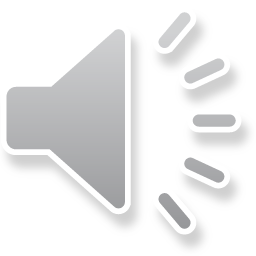 Citizenship or Immigration Status
This issue should never give rise to discrimination.
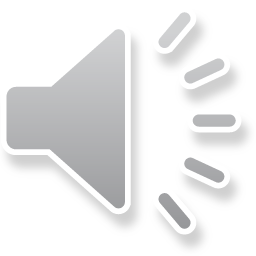 Record Retention
All records must be kept confidential and maintained on file for 3 years, plus the current year, unless an audit is actively being done
Local rules may require records to be maintained longer
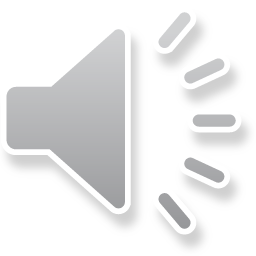 Maine Contact Information
Maine Human Rights Commission51 State House StationAugusta, Maine 04333-0051Telephone (and via Relay): 207-624-6290Facsimile: 207-624-8729
Website: www.maine.gov/mhrc
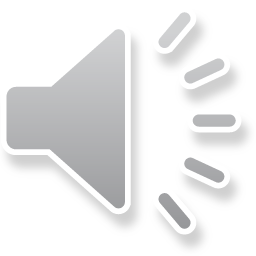 USDA Contact Information
Steve Miliano
Regional Civil Rights Office, Northeast Region
Compliance Branch
Civil Rights Division
Food and Nutrition Service
United States Department of Agriculture
10 Causeway St. Suite 501
Boston, MA 02222
stephen.miliano@fns.usda.gov  

Office:	(617) 565-6424
FAX:	(617) 565-6473
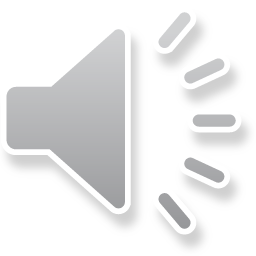 Resources
Maine Department of Education Child Nutrition Civil Rights page: 
https://www.maine.gov/doe/schools/nutrition/nondiscrimination

Civil Rights Laws, Regulations, Executive Orders and related Other Guidance: https://www.fns.usda.gov/cr/civil-rights-laws-regulations

USDA Program Discrimination Complaint Procedure: 
https://www.usda.gov/oascr/filing-program-discrimination-complaint-usda-customer

Human Rights Commission Intake Form: https://www.maine.gov/mhrc/file-a-complaint/general-intake-form
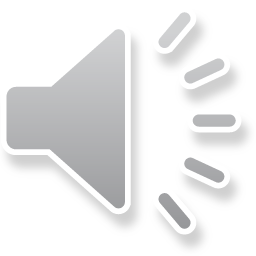 Questions?
Contact the Child Nutrition office:

Adriane Ackroyd
207-592-1722
adriane.ackroyd@maine.gov
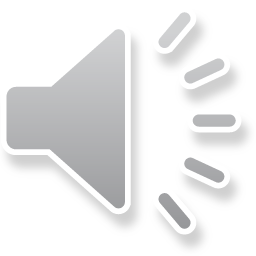 Nondiscrimination Statement
Federal Non-Discrimination Statement
In accordance with federal civil rights law and U.S. Department of Agriculture (USDA) civil rights regulations and policies, this institution is prohibited from discriminating on the basis of race, color, national origin, sex (including gender identity and sexual orientation), disability, age, or reprisal or retaliation for prior civil rights activity.
Program information may be made available in languages other than English.  Persons with disabilities who require alternative means of communication to obtain program information (e.g., Braille, large print, audiotape, American Sign Language), should contact the responsible State or local Agency that administers the program or USDA’s TARGET Center at (202) 720-2600 (voice and TTY) or contact USDA through the Federal Relay Service at (800) 877-8339.
To file a program discrimination complaint, a Complainant should complete a Form AD-3027, USDA Program Discrimination Complaint Form which can be obtained online at: https://www.usda.gov/sites/default/files/documents/USDA-OASCR%20P-Complaint-Form-0508-0002-508-11-28-17Fax2Mail.pdf, from any USDA office, by calling (866) 632-9992, or by writing a letter addressed to USDA. The letter must contain the complainant’s name, address, telephone number, and a written description of the alleged discriminatory action in sufficient detail to inform the Assistant Secretary for Civil Rights (ASCR) about the nature and date of an alleged civil rights violation. The completed AD-3027 form or letter must be submitted to USDA by:
(1)       mail:
            U.S. Department of Agriculture            Office of the Assistant Secretary for Civil Rights            1400 Independence Avenue, SW            Washington, D.C. 20250-9410; or
(2)       fax:
            (833) 256-1665 or (202) 690-7442; or
(3)       email:            program.intake@usda.gov
This institution is an equal opportunity provider.
(Federal statement updated 5/18/2022)
State Non-Discrimination StatementThe Maine Human Rights Act prohibits discrimination because of race, color, sex, sexual orientation, age, physical or mental disability, genetic information, religion, ancestry or national origin.Complaints of discrimination must be filed at the office of the Maine Human Rights Commission, 51 State House Station, Augusta, Maine 04333-0051. If you wish to file a discrimination complaint electronically, visit the Human Rights Commission website at https://www.maine.gov/mhrc/file/instructions and complete an intake questionnaire. Maine is an equal opportunity provider and employer.
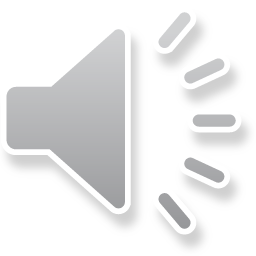